OFFICE OF POLICY AND MANAGEMENT
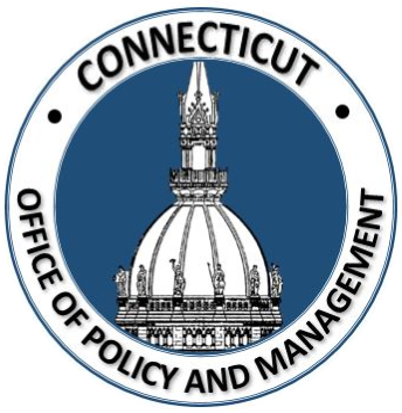 INTERGOVERNMENTAL
POLICY AND PLANNING DIVISION
INTERGOVERNMENTAL POLICY and planning division
To formulate and implement state policy pertaining to the relationship between the State of Connecticut, regional councils of governments (COGs) and municipalities. 
Functions as a conduit for intergovernmental communications by gathering and disseminating information concerning the needs of local governments and COGs, the programs of assistance available to them, and legislative activities affecting them. 
Responsible for conservation and development policies for land and water resources
Division includes two units - the Office of Responsible Growth (ORG) and the Assessment, Data Collection and Grants Management Unit.
INTERGOVERNMENTAL POLICY and planning division
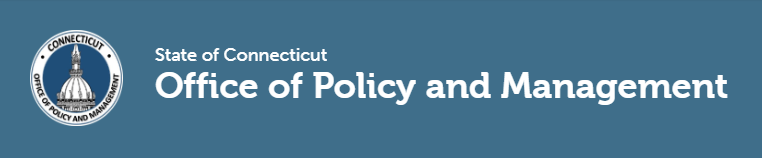 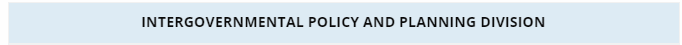 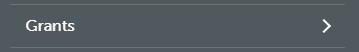 https://portal.ct.gov/OPM/IGPP/IGPP-Home
ASSESSMENT, DATA COLLECTION AND GRANTS MANAGEMENT
Statutory Municipal Grants
Tiered Payment in lieu of taxes (PILOT) 
Mashantucket Pequot and Mohegan Fund 
Motor Vehicle Transition 
Supplemental Revenue Sharing
Municipal Grants in Aid 
Neglected Cemetery Account
Local Capital Improvement (LoCIP)
Small Town Economic Assistance Program (STEAP)
ASSESSMENT, DATA COLLECTION AND GRANTS MANAGEMENT
Statutory Tax Relief Programs 
Homeowners Elderly & Disabled Circuit Breaker 
Elderly and Totally Disabled Renters
Additional Veterans Exemption 
Totally Disabled
Homeowners Elderly and Disabled Freeze 
Distressed Municipalities 
Telecommunications Company Personal Property Tax
ASSESSMENT, DATA COLLECTIONAND GRANTS MANAGEMENT
Data Collection – Assessor and Tax Collector Statutory Filings 
Mill Rates
Grand List
Equalized Net Grand List 
Tax Levies 
Real Estate Sales 
Municipal CARES ACT
ARPA Funding – pass through to municipalities
Office of Responsible Growth
Established by Section 17 of Public Act 23-207 as a successor to Executive Order #15 to coordinate state efforts to revitalize cities, preserve the unique charm of our state, and build livable, economically strong communities while protecting our natural resources for the enjoyment of future generations.
Office of Responsible Growth
Council of Governments: 
Regional Service Grant (RSG) 
Regional Election Advisor 
Council of Governments or Regional Education Service Centers: 
Regional Performance Incentive Program (RPIP) 
Responsible Growth / Transit Oriented Development (RGTOD)
INTERGOVERNMENTAL POLICY and planning division
Key Contacts

Martin L. Heft, Undersecretary 
Christine Goupil, Policy Development Coordinator 
Greg Lowrey, Fiscal Administrative Officer 
Rebecca Augur, Responsible Growth Coordinator
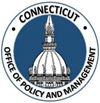 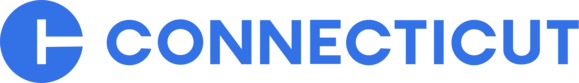